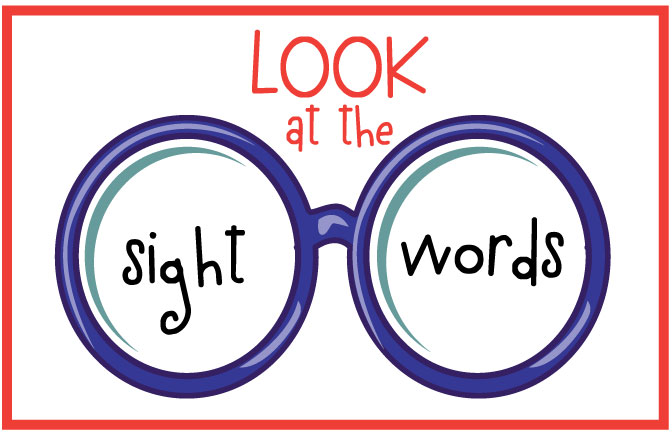 4.1-4.5
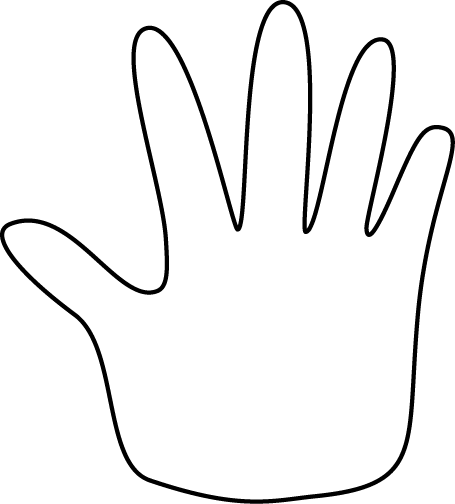 big
are
went
if
come
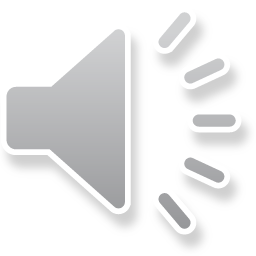 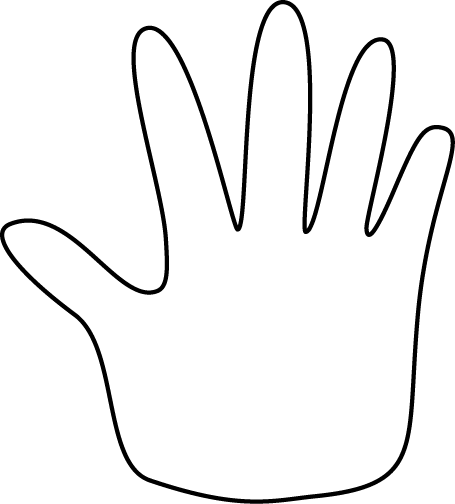 big
are
went
if
come
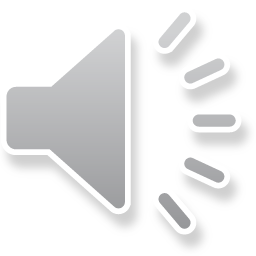 This pumpkin is big!
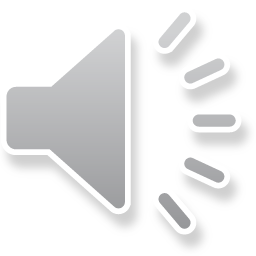 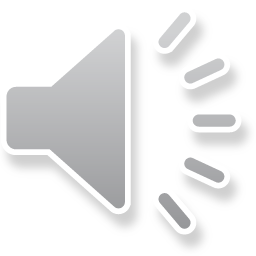 We went to my grandma’s house for Thanksgiving.
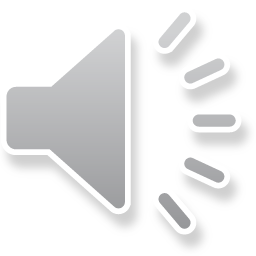 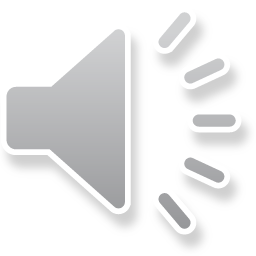 Please come play with me!
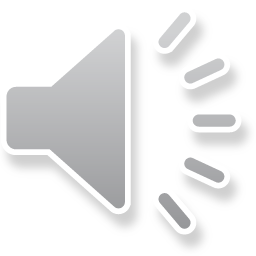 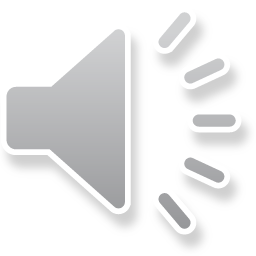 The trees are colorful!
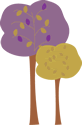 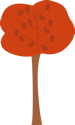 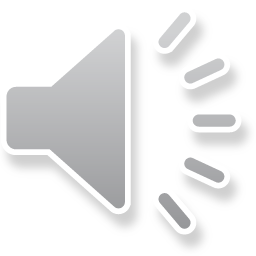 If it rains, you will need an umbrella.
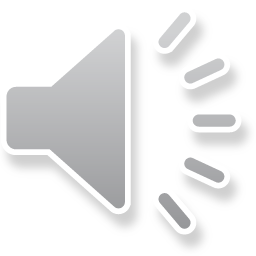 are
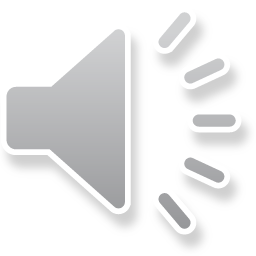 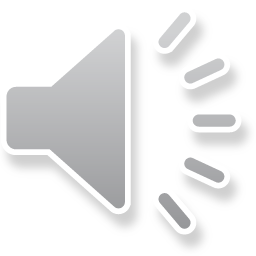 come
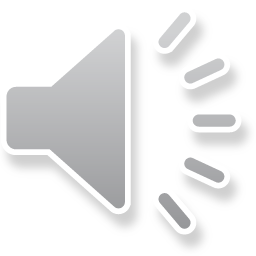 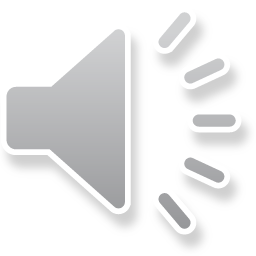 big
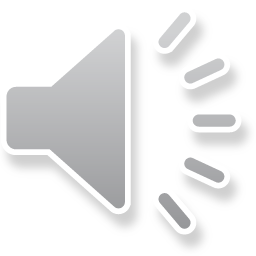 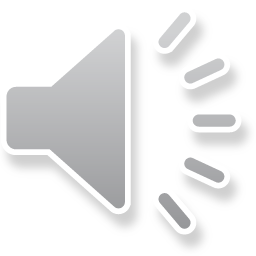 are
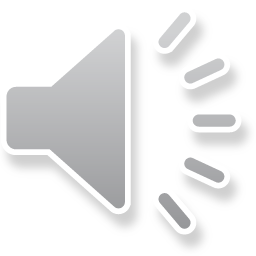 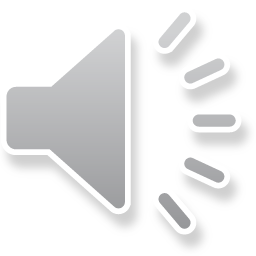 if
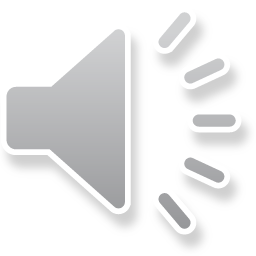 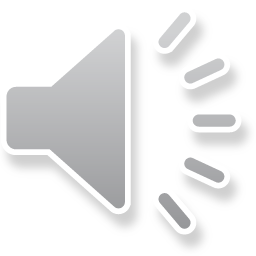 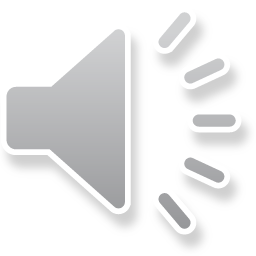 big
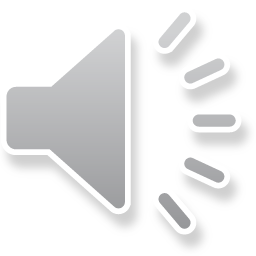 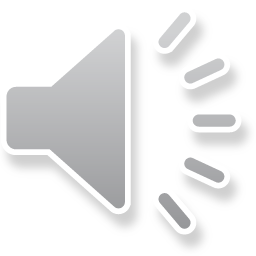 went
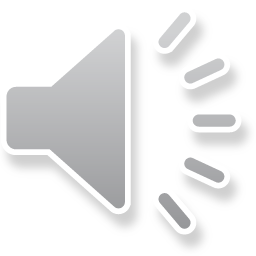 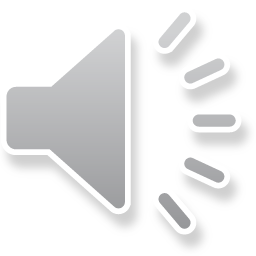 come
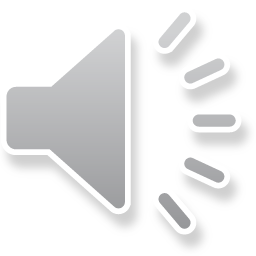 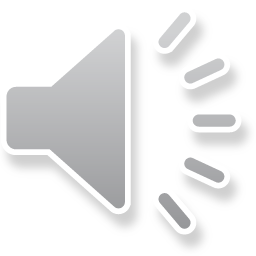 if
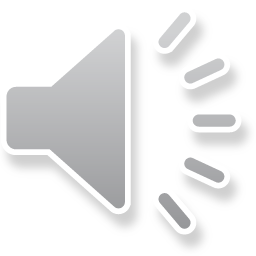 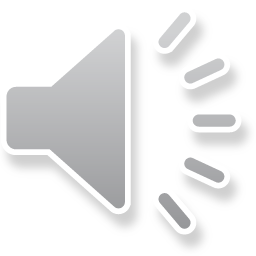 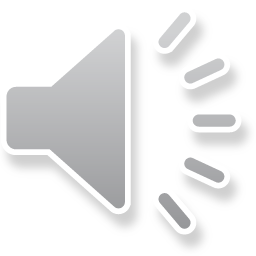 come
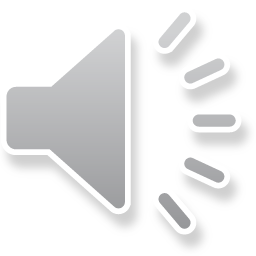 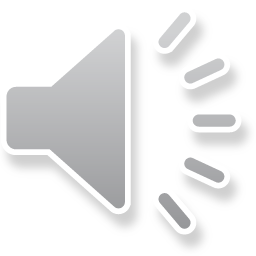 big
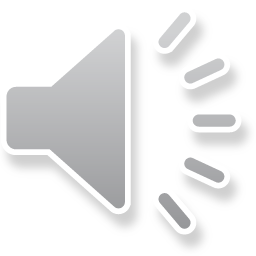 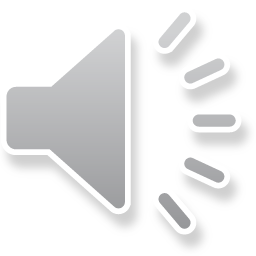 are
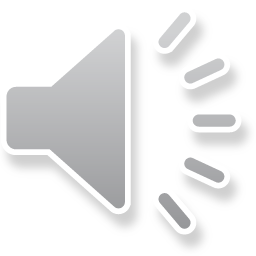 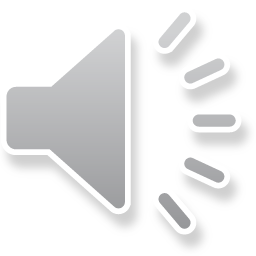 went
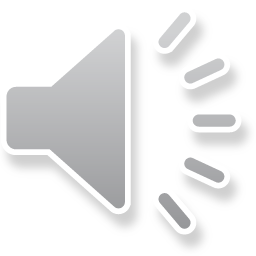 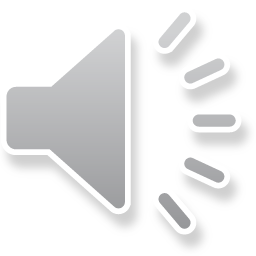 are
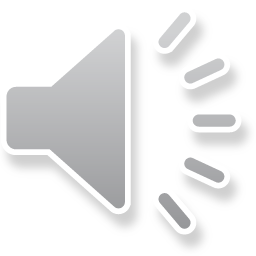 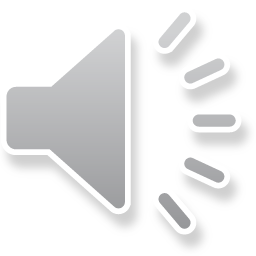 if
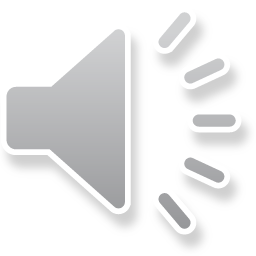 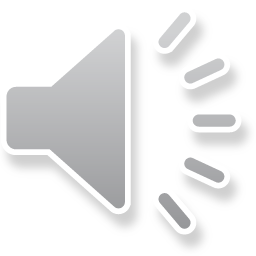 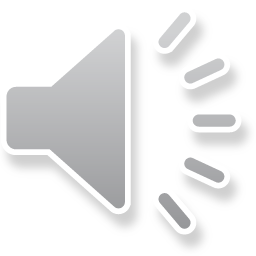 big
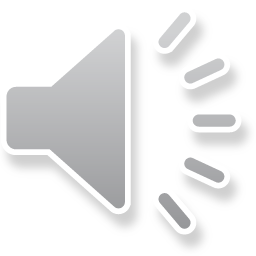 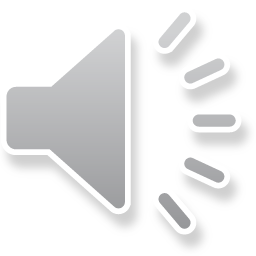 went
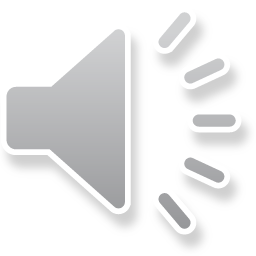 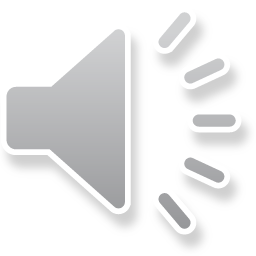 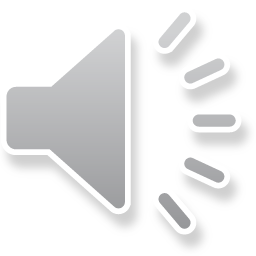